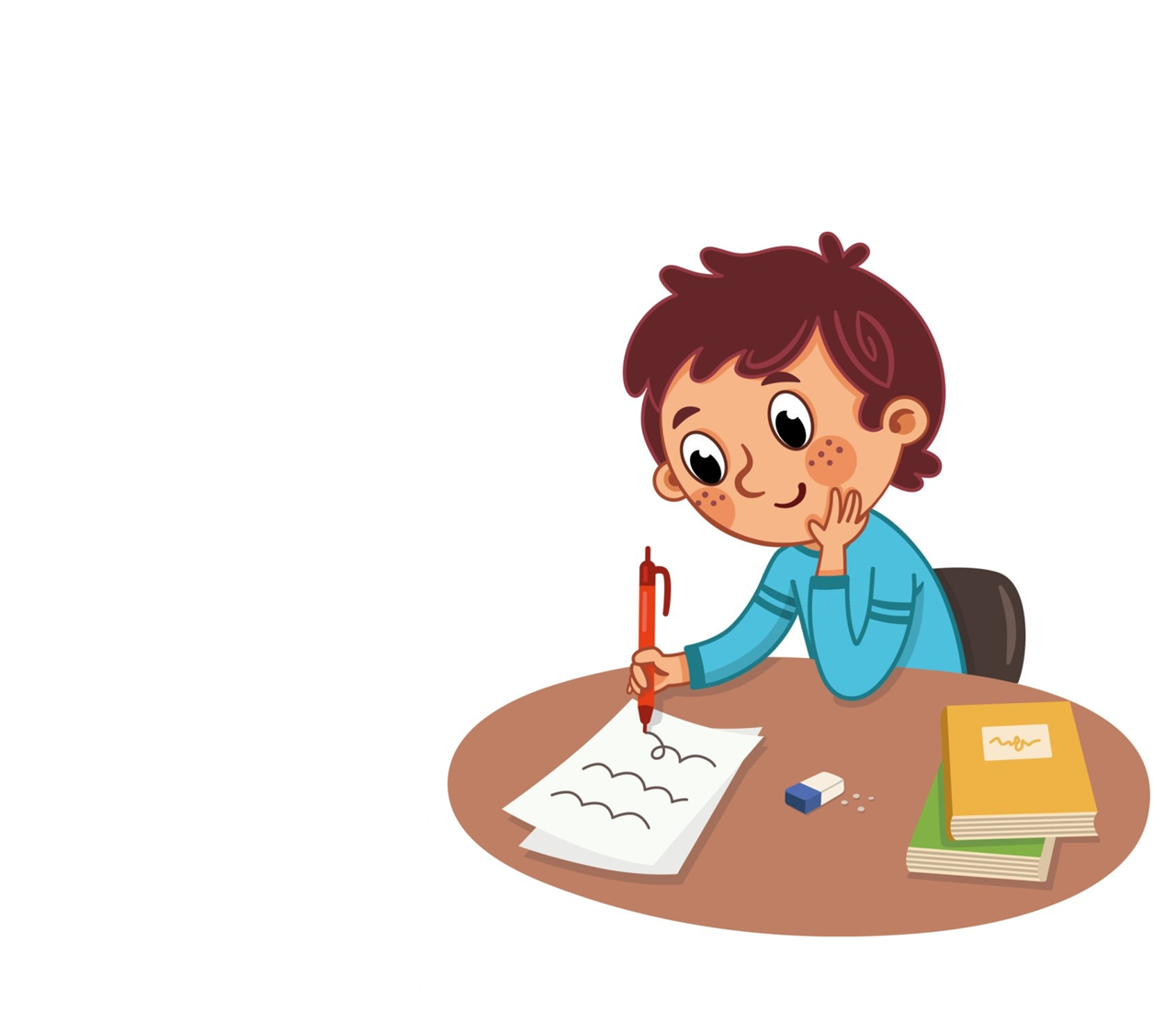 Описательный
рассказ
по теме
ОВОЩИ
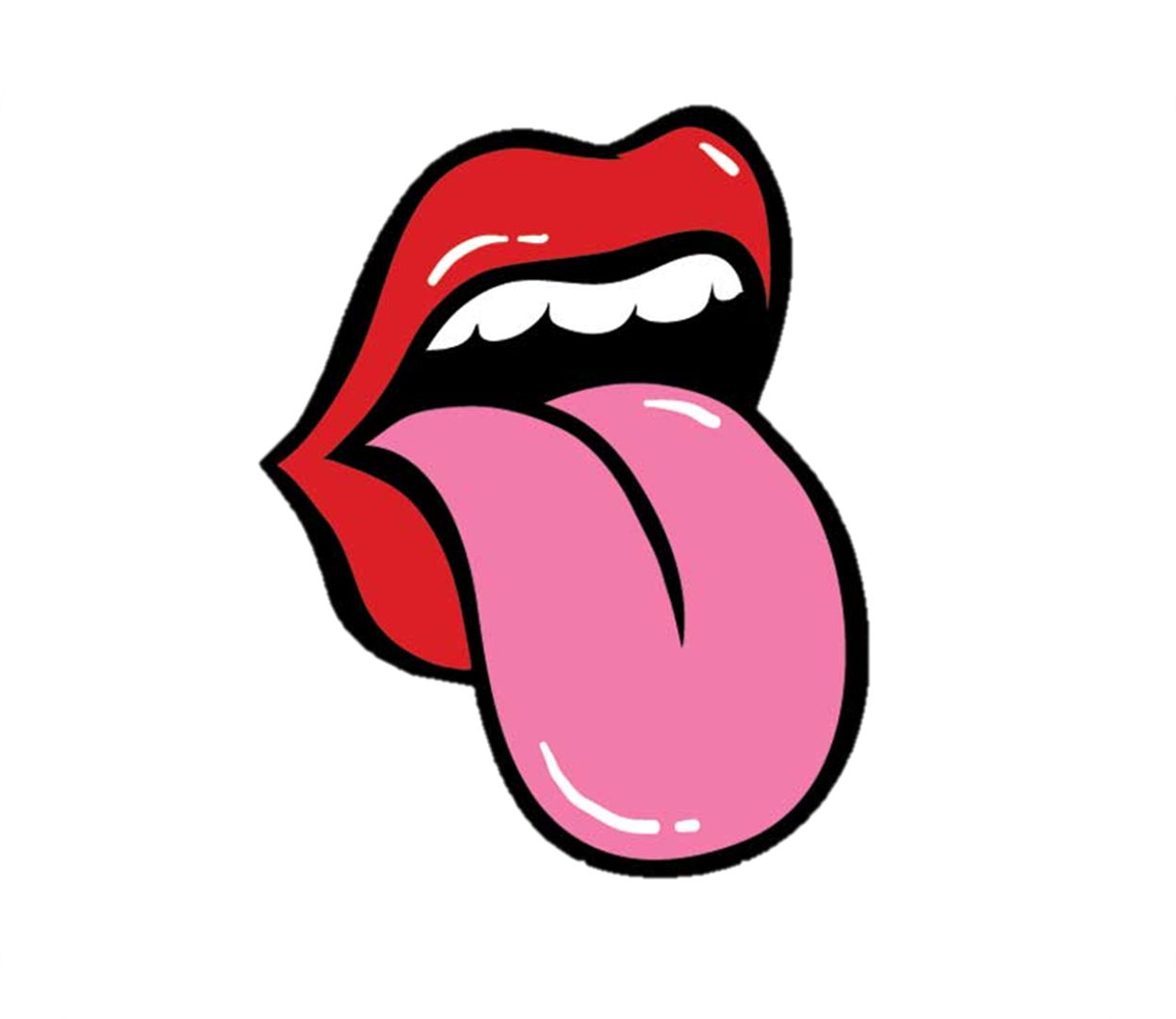 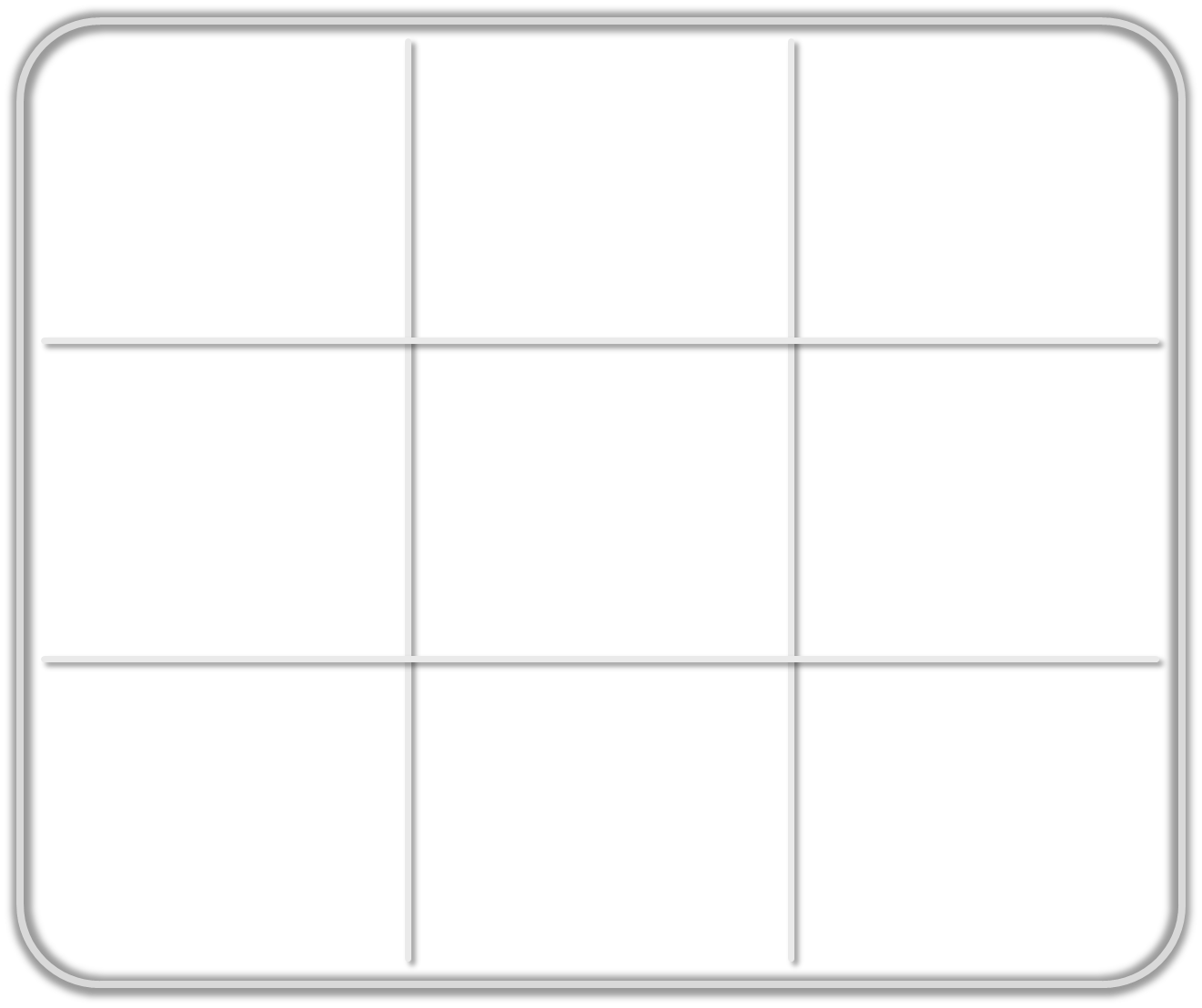 ОВОЩИ
Интерактивная схема составления описательного рассказа 
по теме «Овощи».
Правила работы с пособием.
В левой части экрана в виде маленьких картинок представлены пункты по которым предлагается составлять рассказ. Педагог последовательно нажимает на маленькие картинки, они увеличиваются, ребенок строит свой рассказ, опираясь на  предложенную интерактивную схему. (1. Что это? 2. Какого цвета? 3. Какого размера? 4. Форма? 5. Вкус? 6. Какой на ощупь? 7. Где растет (в саду или в огороде)? 8. Что можно приготовить из этого овоща? 9. Нравится или нет этот овощ тебе?)

В нижней правой части экрана расположены 15 маленьких картинок с изображением овощей. Ребенок может выбрать, о чем он хочет рассказать. Педагог кликает на выбранную картинку, она увеличивается. Ребенок строит свой рассказ, имея возможность подробно рассмотреть выбранное растение. Для того, чтобы убрать увеличенную картинку, необходимо нажать не нее (на увеличенную картинку!).

В правой части экрана над маленькими изображениями расположен рандомайзер. Нажав на него, педагог запускает быструю смену картинок. Рандомайзер крутится до тех пор, пока ребенок не скажет: «Стоп!». Педагог останавливает рандомайзер, повторным кликом на него. В этом случае ребенок рассказывает о том овоще, который ему «выбрал» компьютер.

Примерный вариант рассказа об помидоре:
«Я расскажу о помидоре. Он красного цвета. Большой, круглый, вкусный, сочный, мягкий. Растут помидоры на грядках, в огороде. Из помидоров готовят салат, суп, томатный сок. Я очень люблю помидоры».
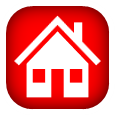 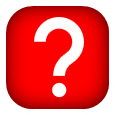 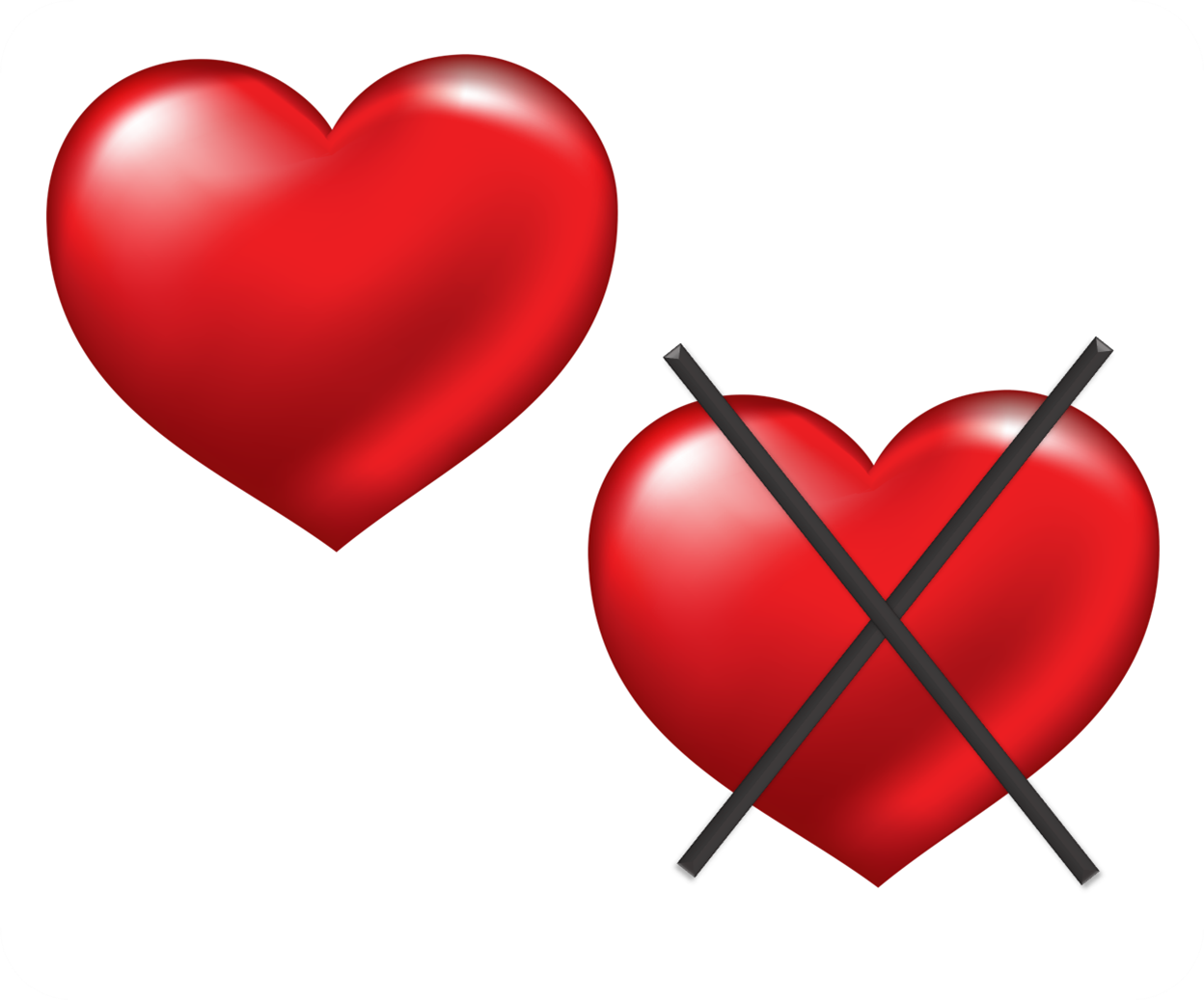 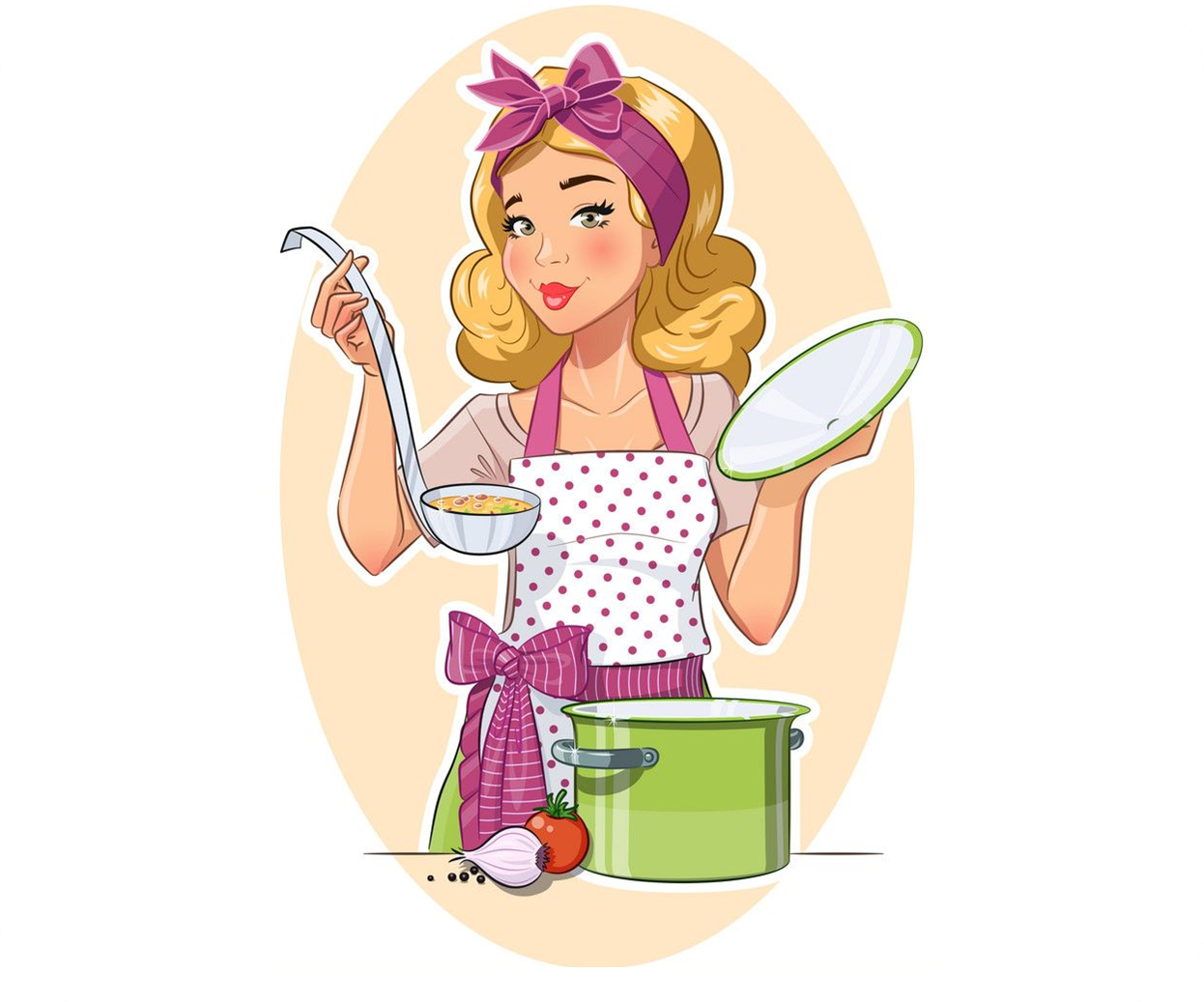 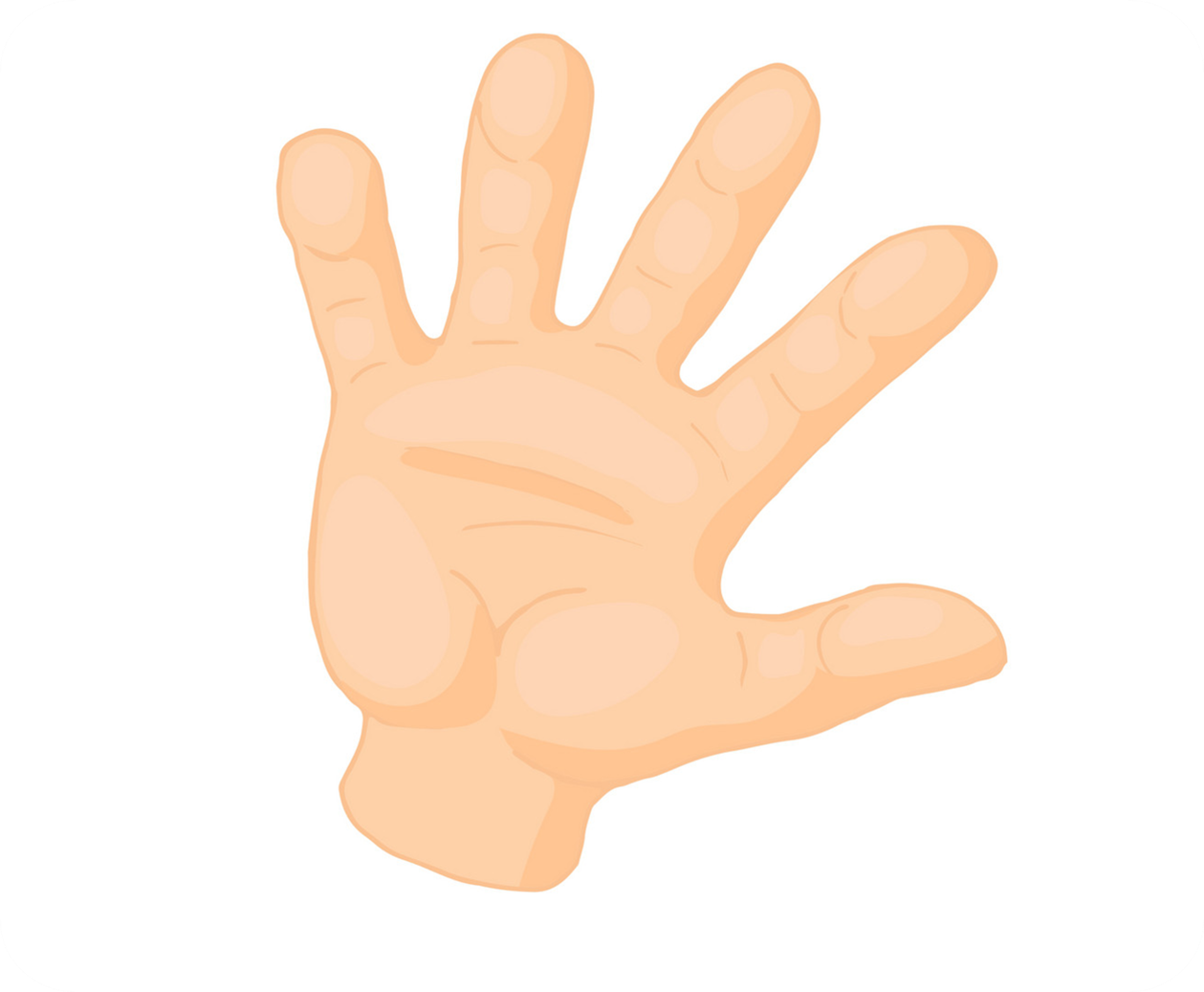 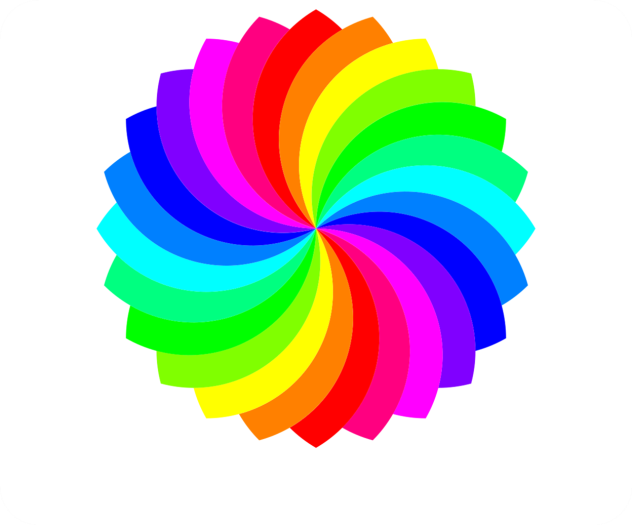 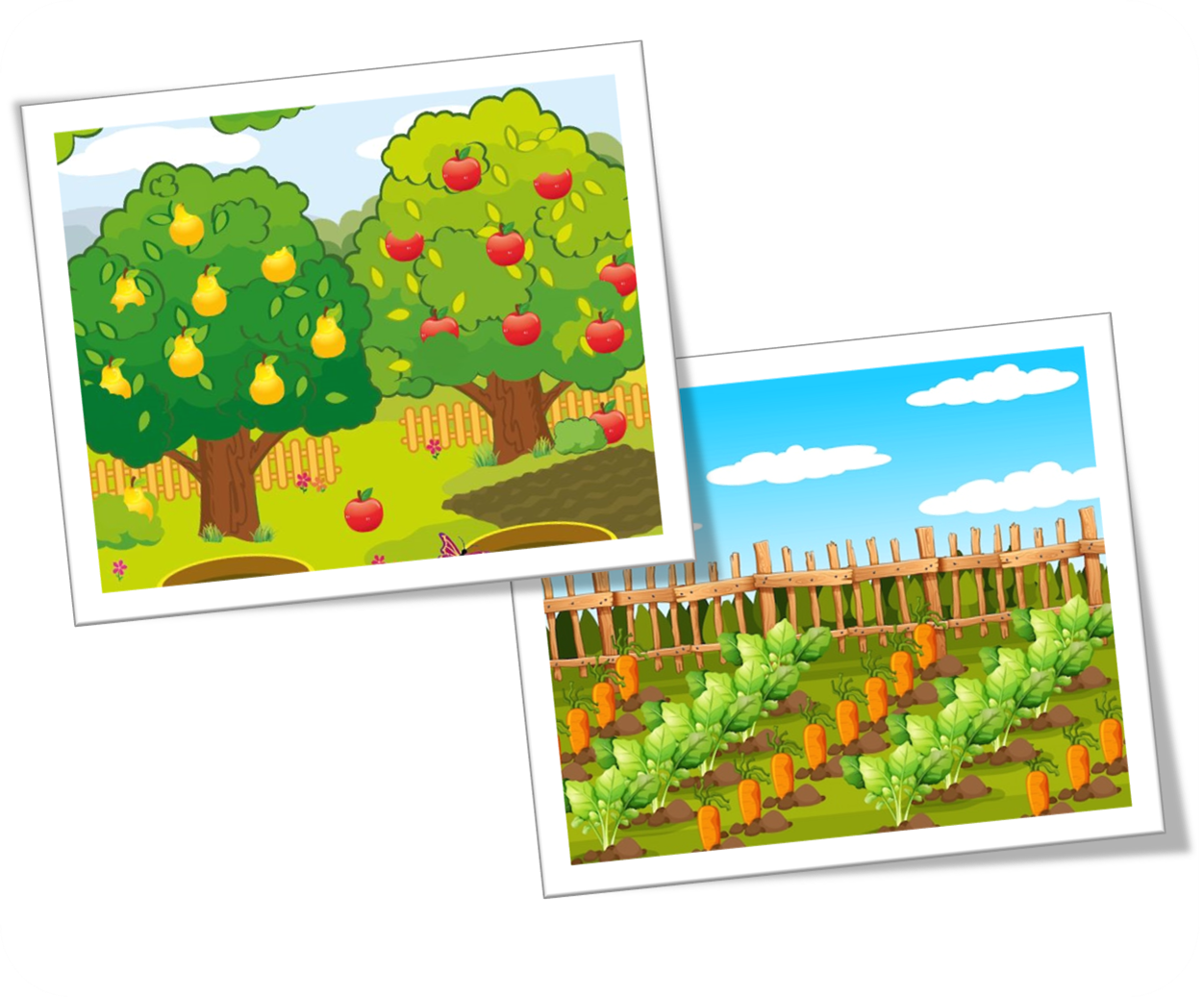 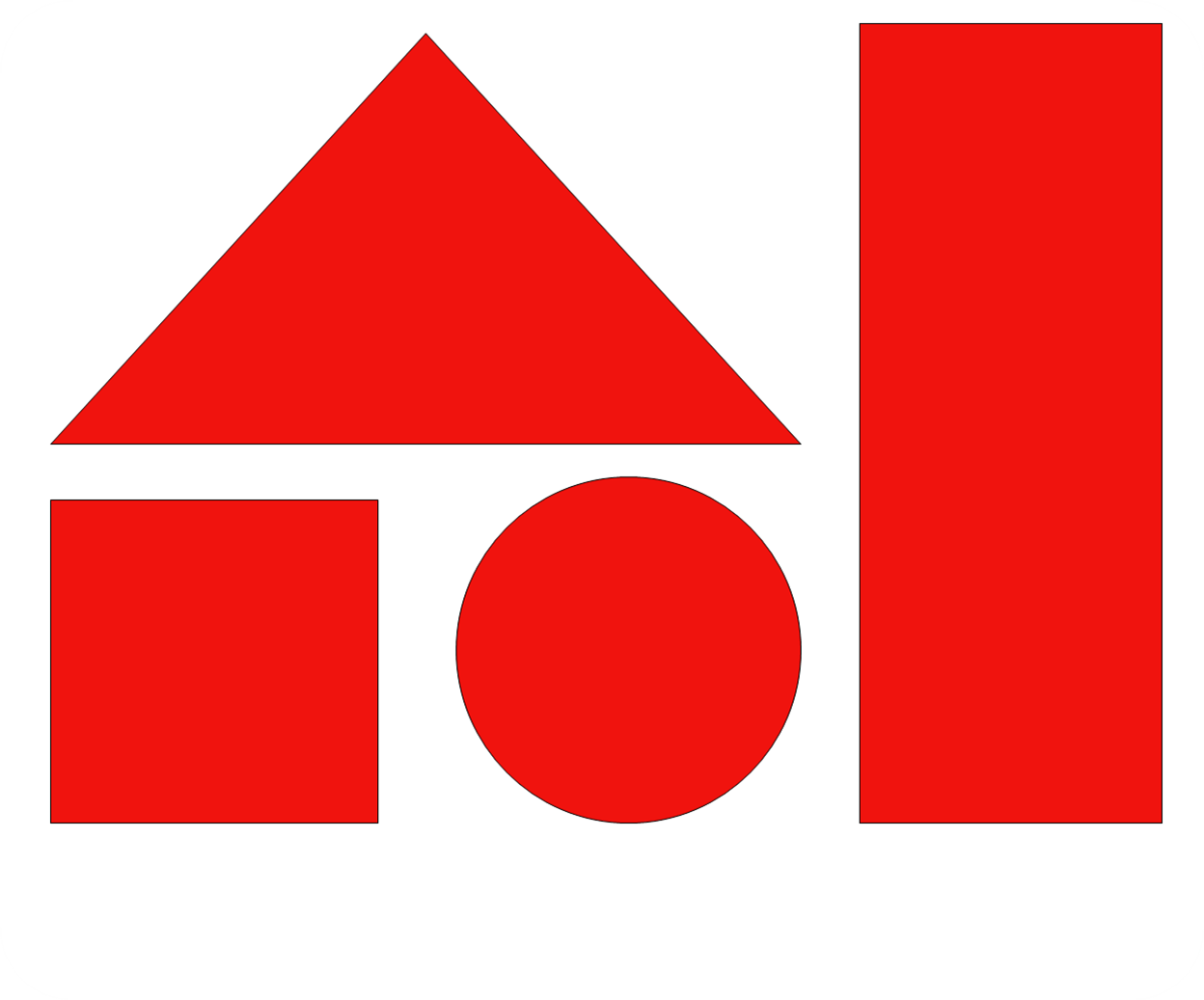 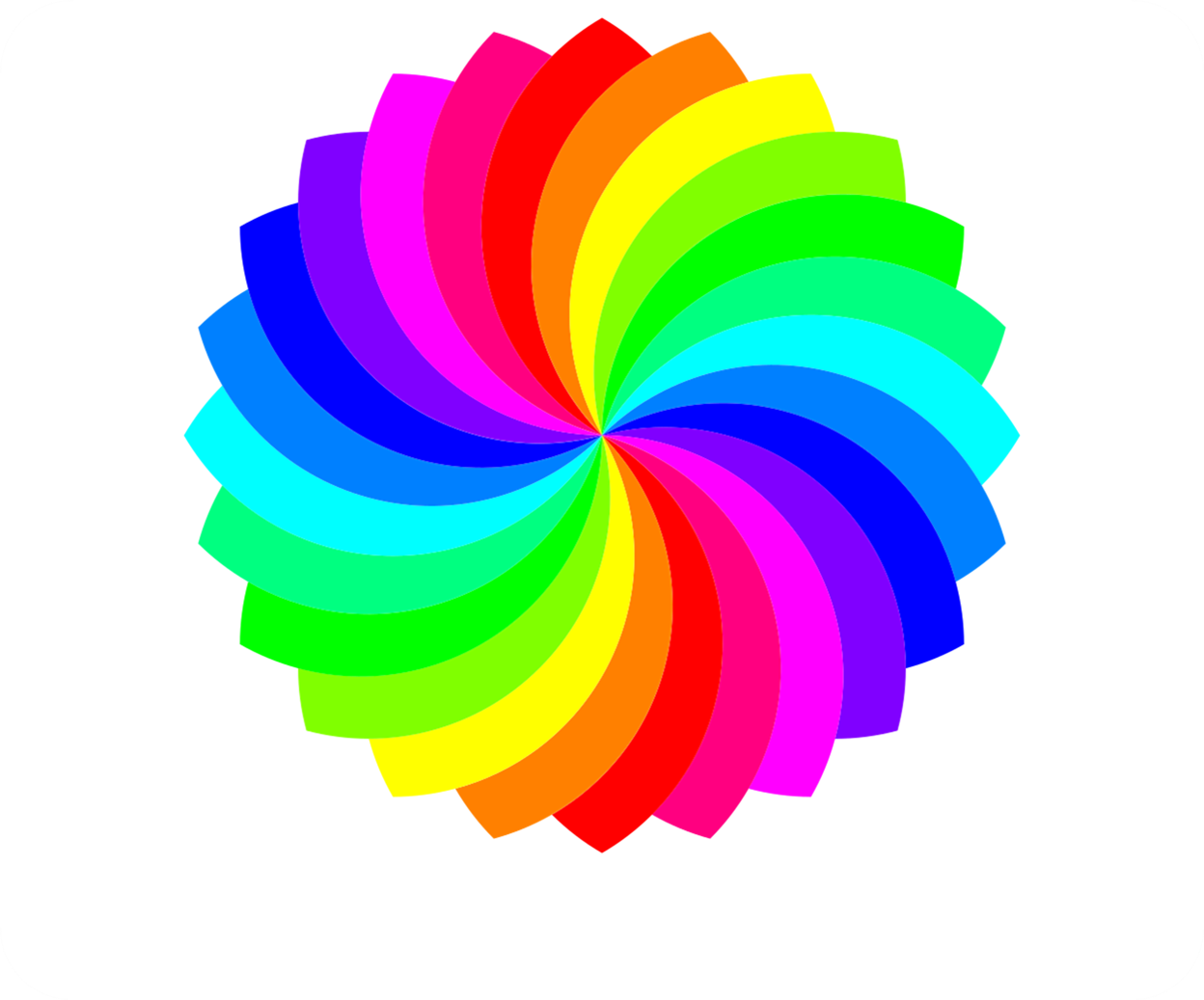 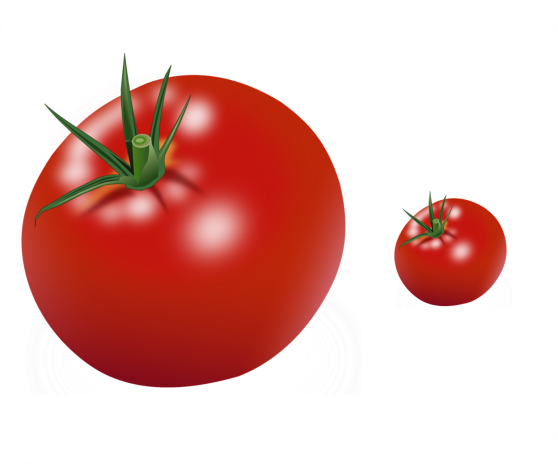 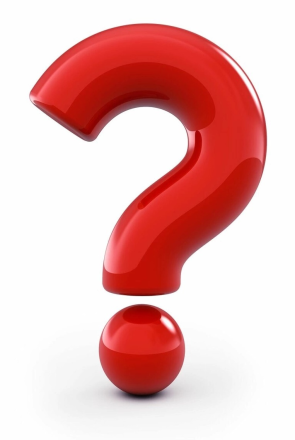 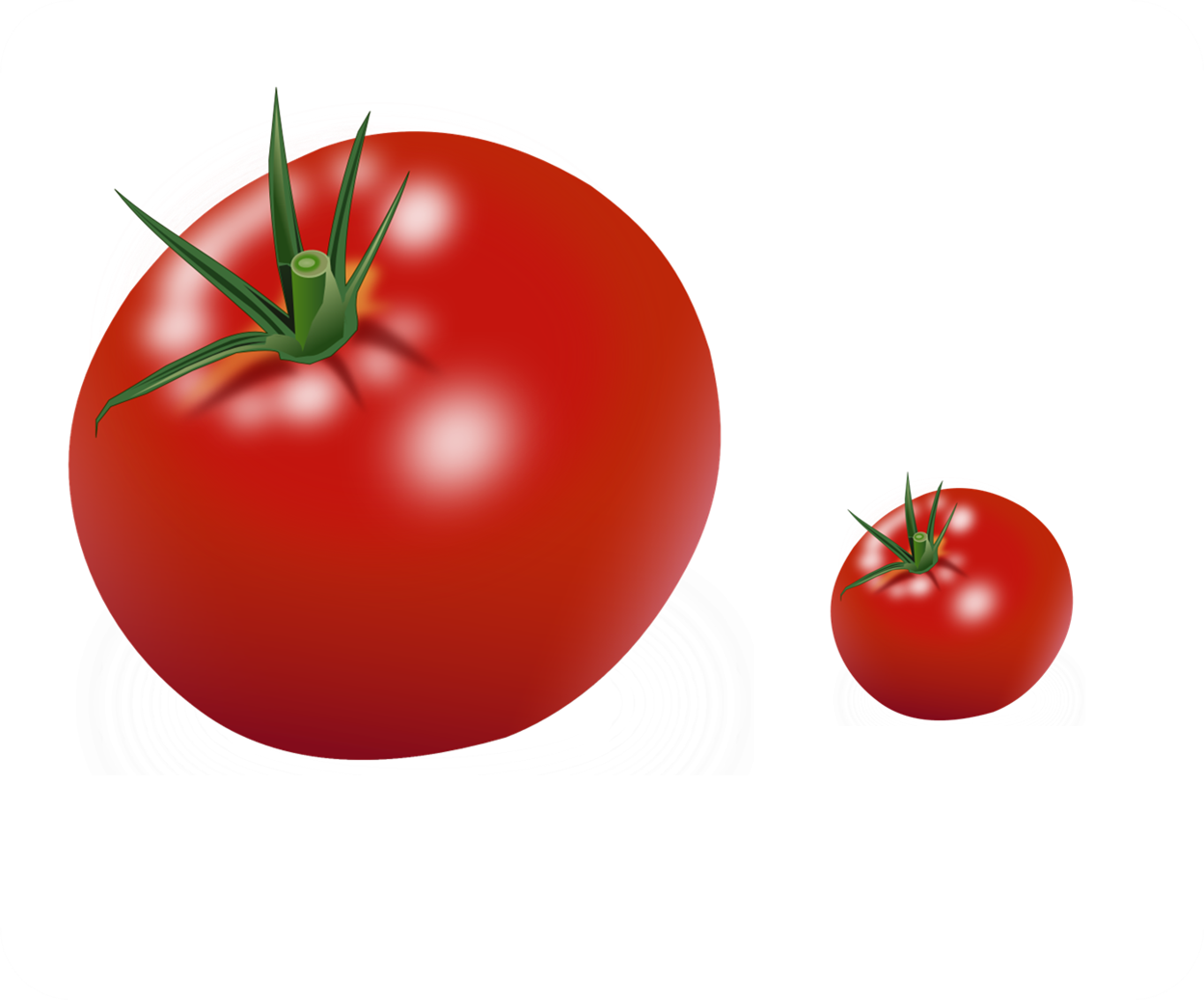 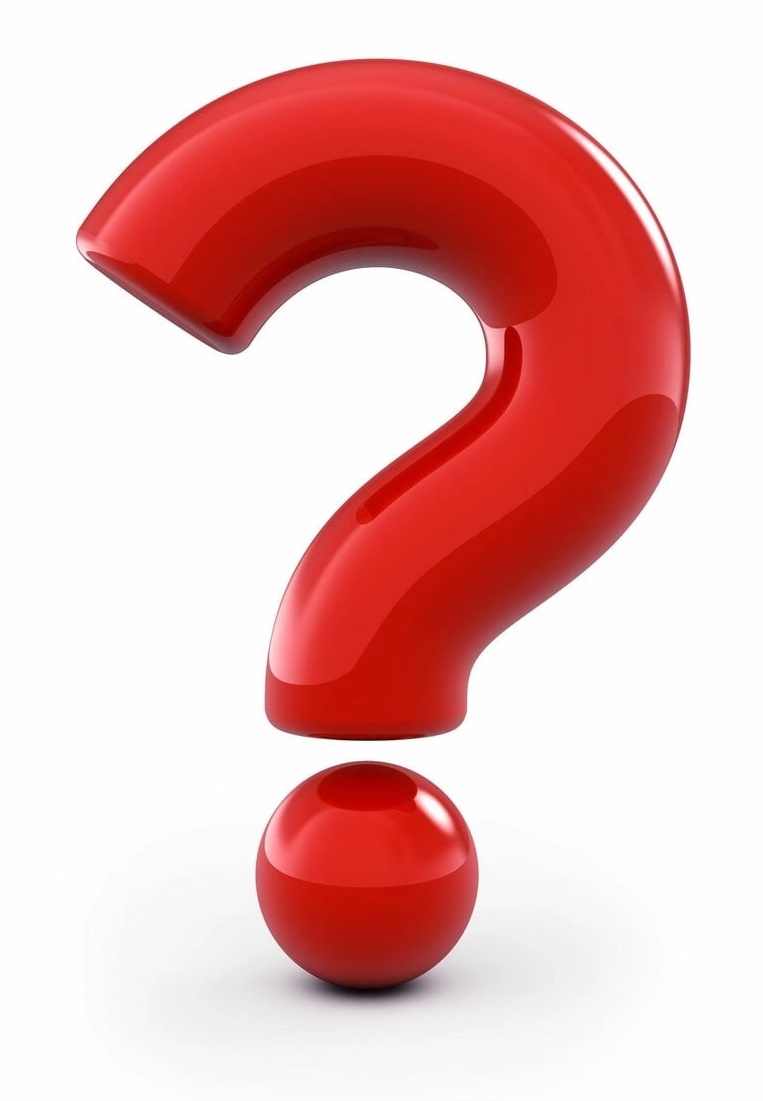 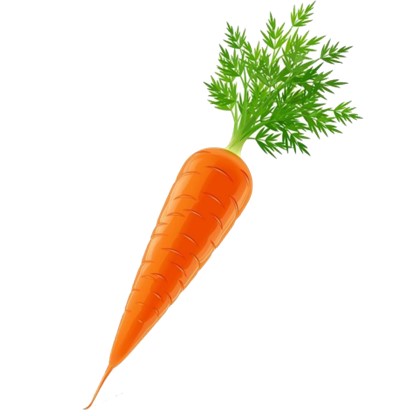 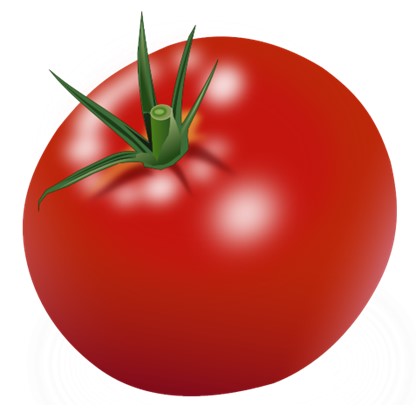 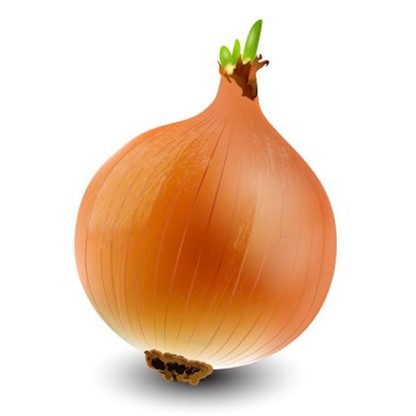 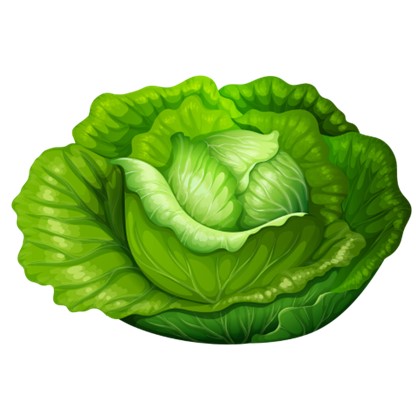 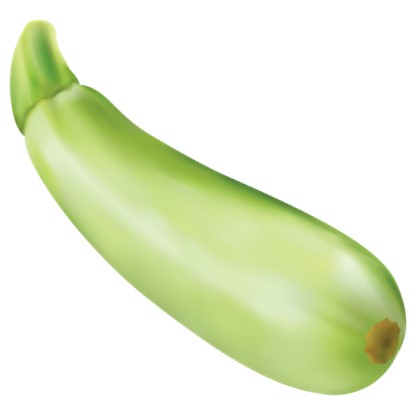 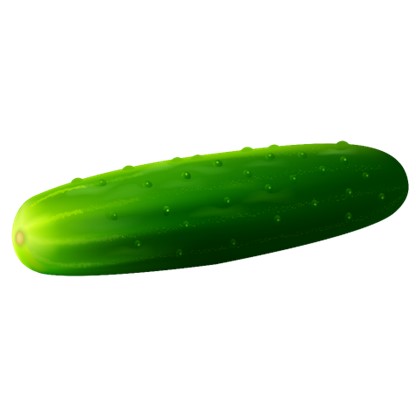 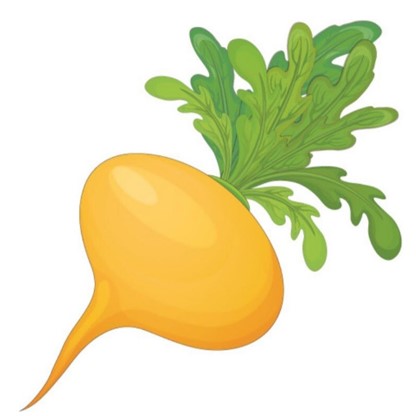 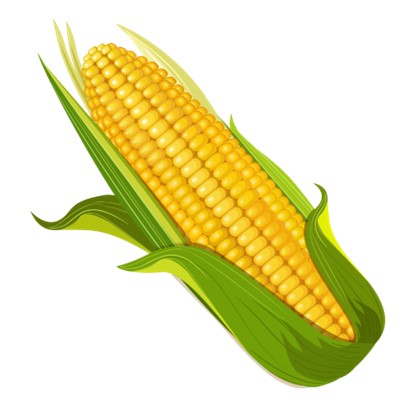 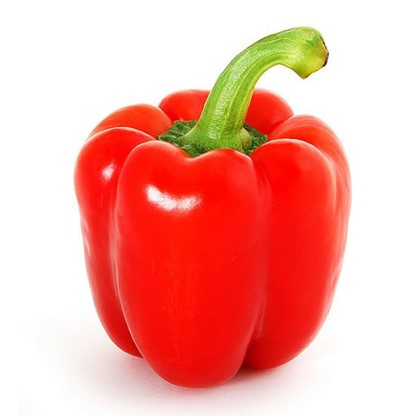 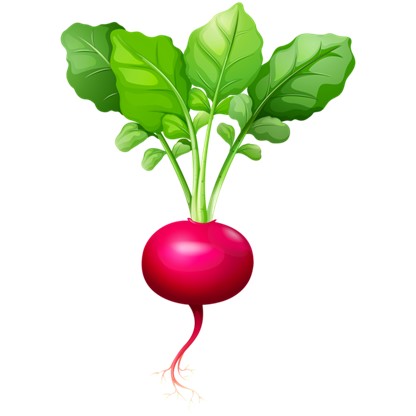 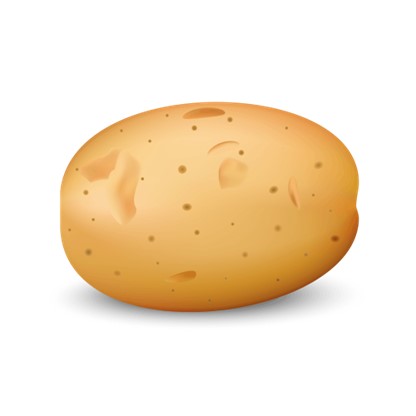 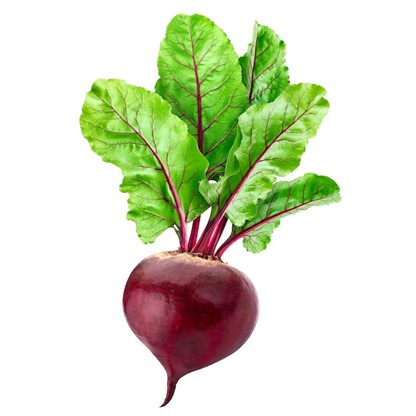 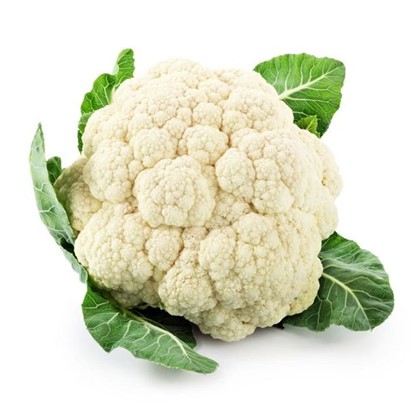 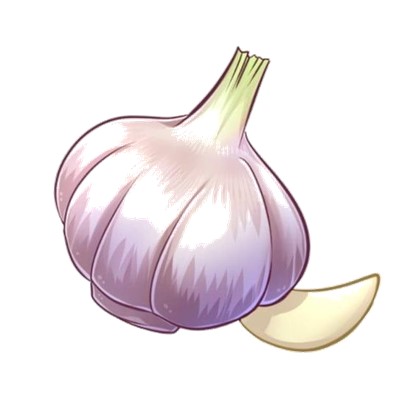 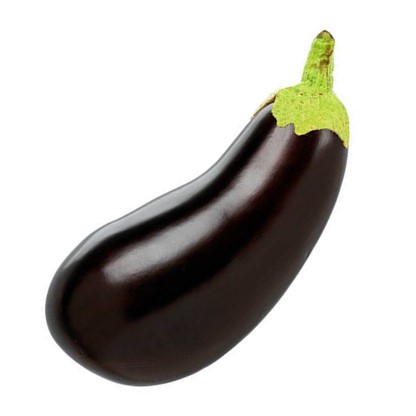 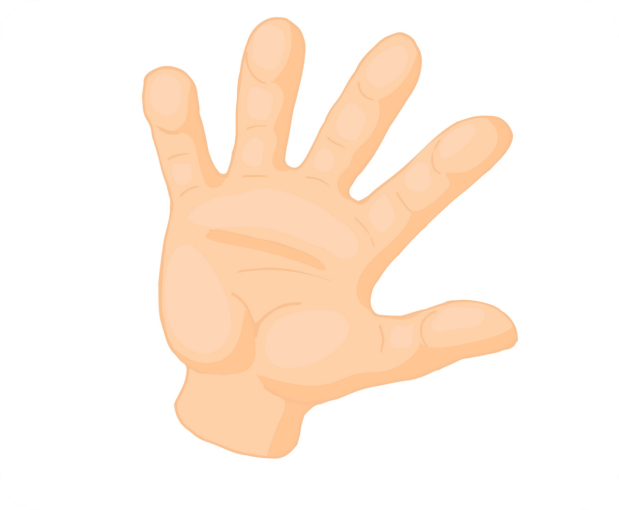 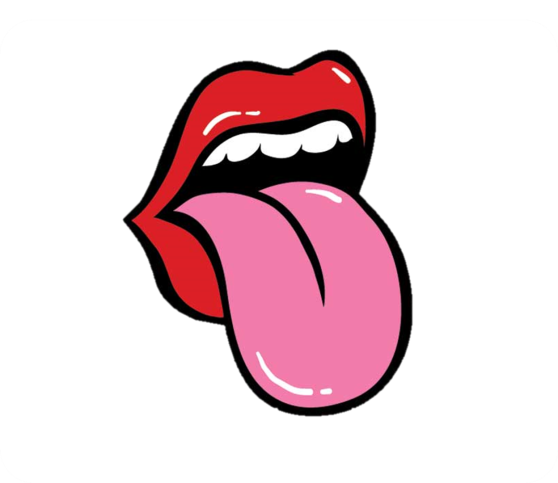 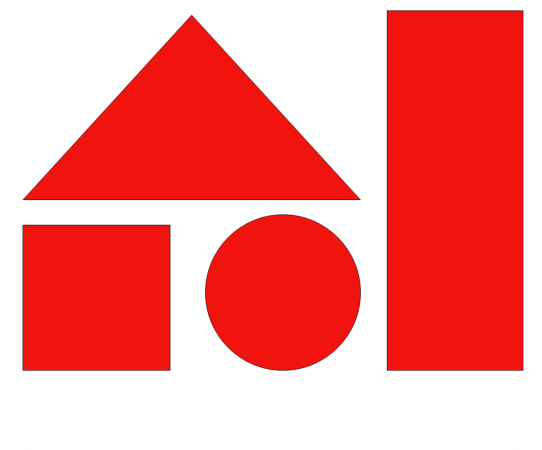 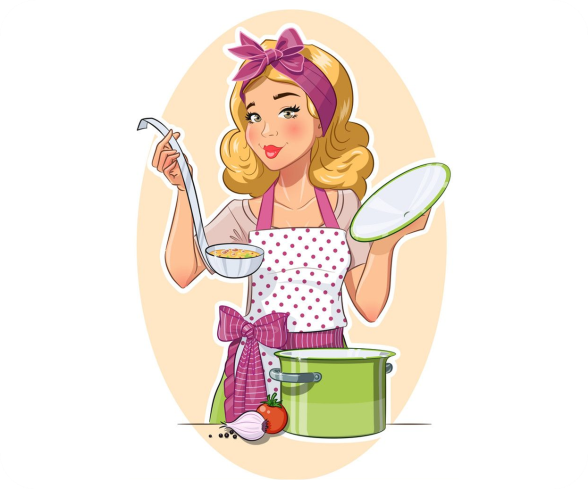 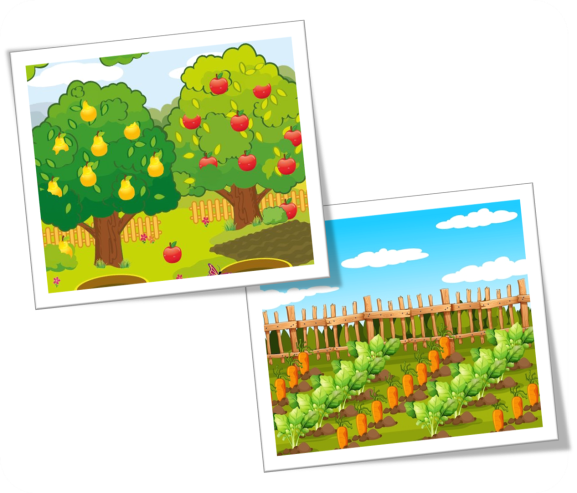 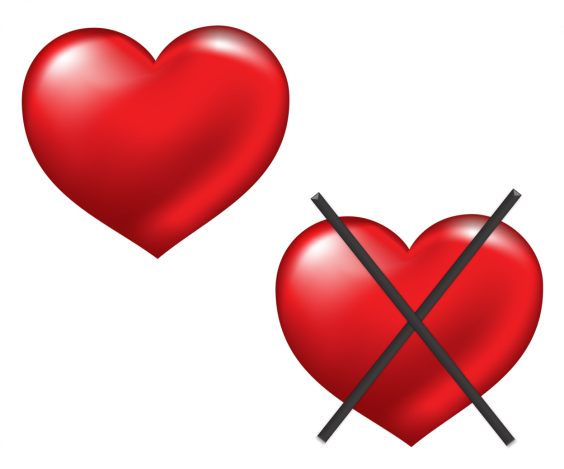 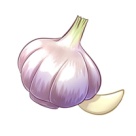 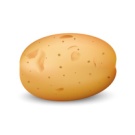 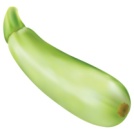 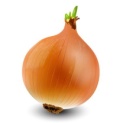 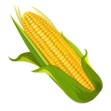 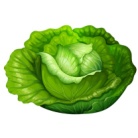 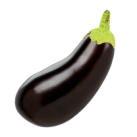 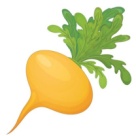 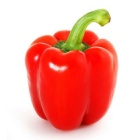 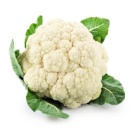 Что это?
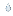 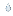 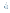 Форма
Величина
Вкус
Какой на ощупь?
Что можно приготовить?
Цвет
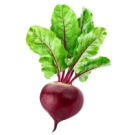 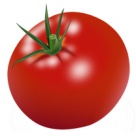 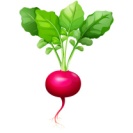 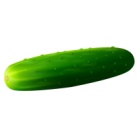 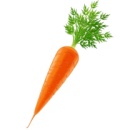 Место произрастания
Твое отношение